Очень любят дети Холодок в пакете. Холодок, холодок, Дай лизнуть тебя разок!
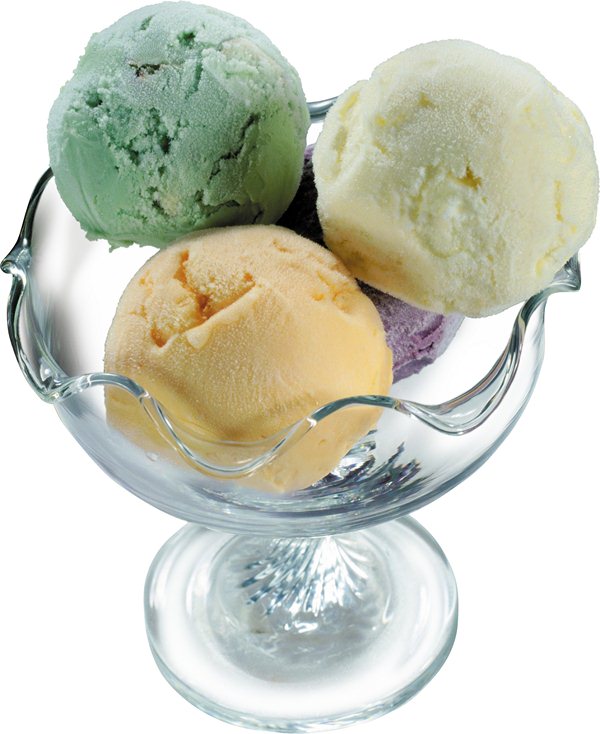 Презентацию выполнила Касаткина Елена Владимировна,
 учитель начальных классов ГБОУ СОШ №122 
г. Санкт-Петербург
Организация рабочего места.
Основа – картон
Карандаш, линейка 
Цветная бумага
Ножницы
Клей
Тряпочка
1. Кремáнка – цветная бумага.
10 см
1 см
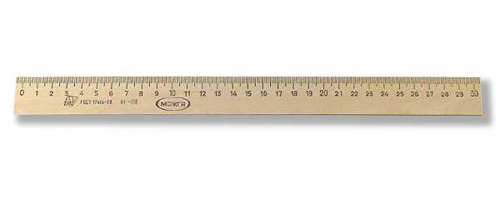 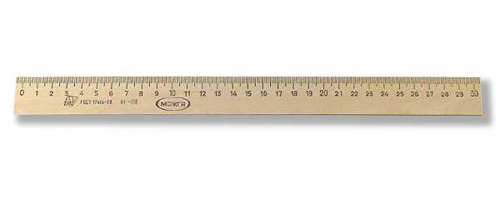 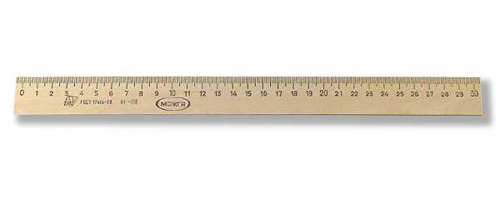 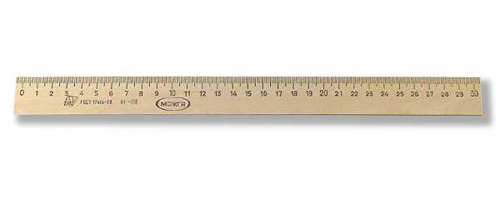 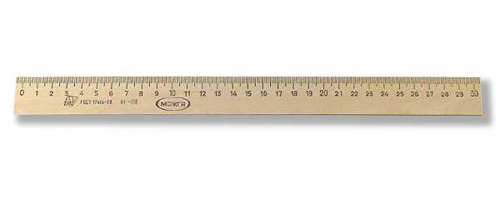 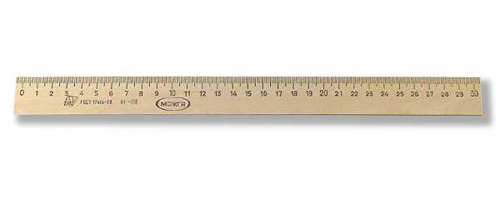 10 см
10 см
4 см
4 см
2 см
2. Мороженое – цветная бумага – 3 шт.
5 см
5 см
3. Сборка